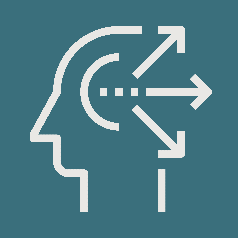 STRENGHTS
SWOT
ANALYSIS
Summary
Nestlé
WEAKNESSES
OPPORTUNITIES
THREATS
www.strategypunk.com
SWOT ANALYSIS – Nestlé 2024
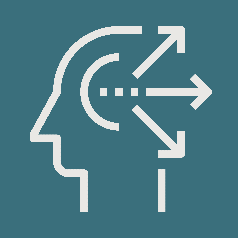 STRENGTHS
WEAKNESSES
OPPORTUNITIES
THREATS
Broad brand portfolio ensures market presence.
Global scale enhances operational efficiencies.
Leading R&D drives innovation.
Strong financials support growth investments.
Diverse revenue streams beyond consumer products.
Complexity from managing numerous brands.
Dependence on volatile emerging markets.
Supply chain vulnerabilities.
Ethical and reputational issues.
Regulatory compliance risks.
Growth through premium and healthier products.
Expansion in rising emerging markets.
Strategic acquisitions to fill portfolio gaps.
Development of direct-to-consumer channels.
Focus on health and wellness trends.
Intense competition across categories.
Rise of private label brands.
Commodity price volatility.
Shifting consumer preferences.
Geopolitical and economic uncertainties.
www.strategypunk.com